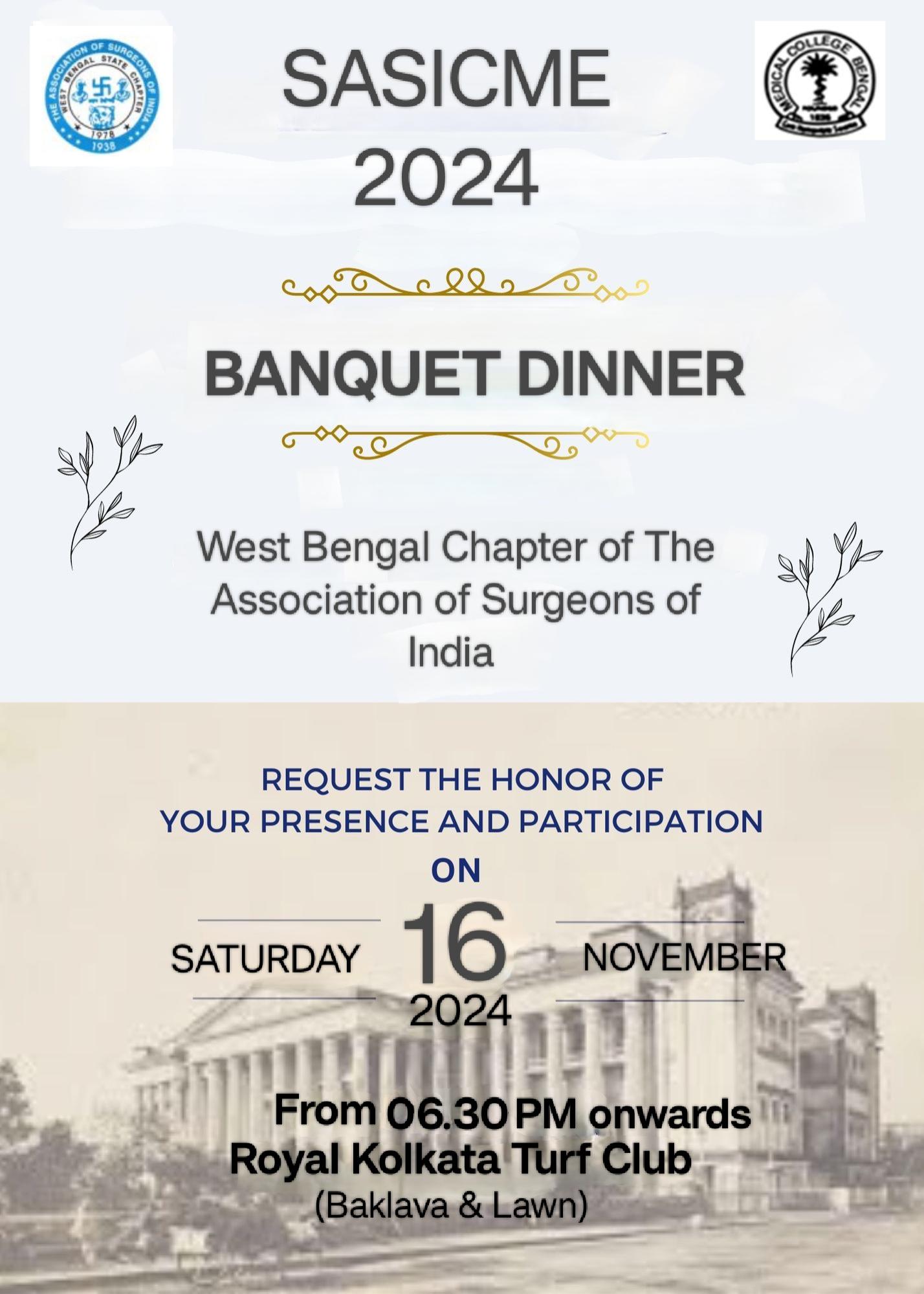 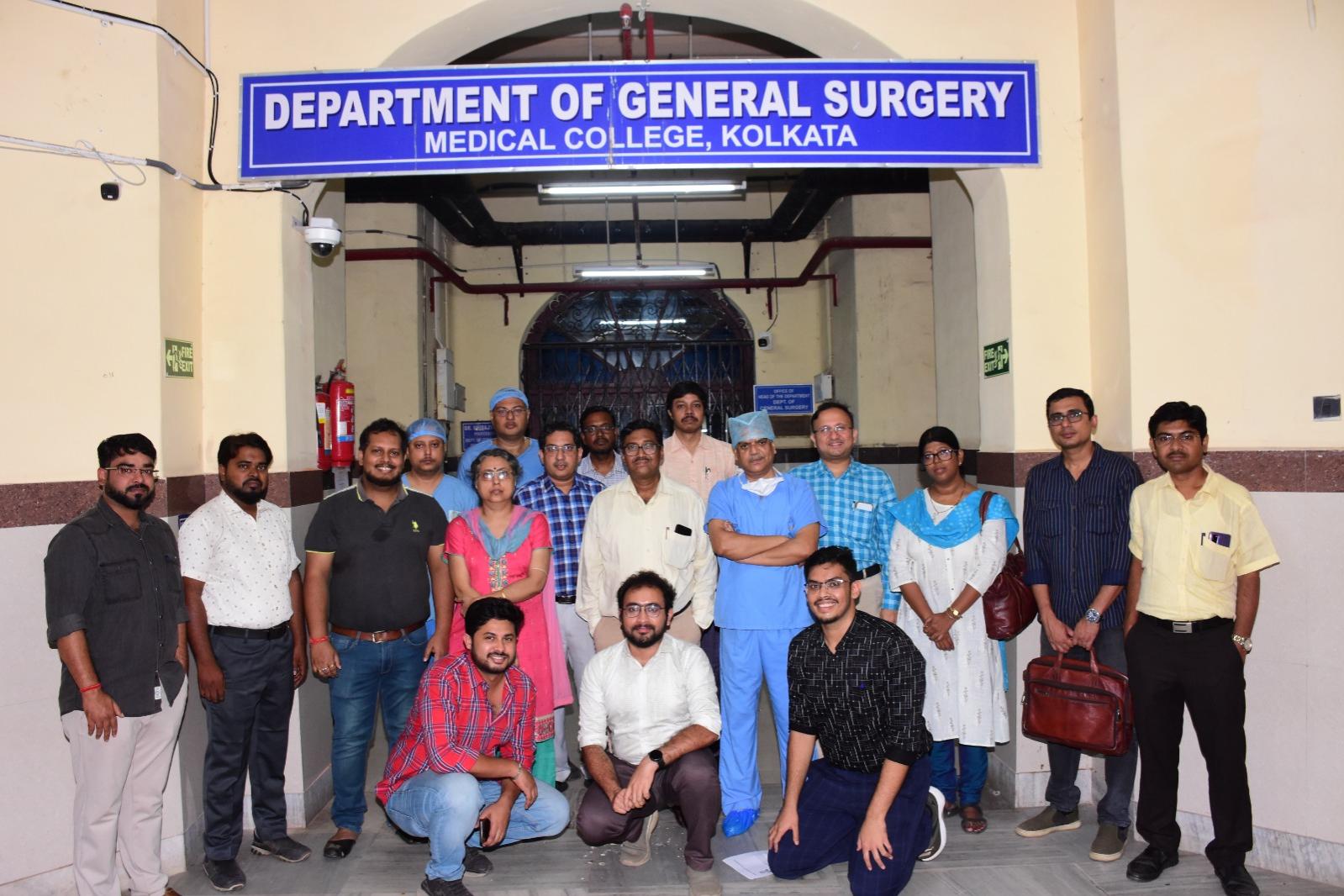 Organizing team: 
Department of General Surgery,  Medical College Kolkata